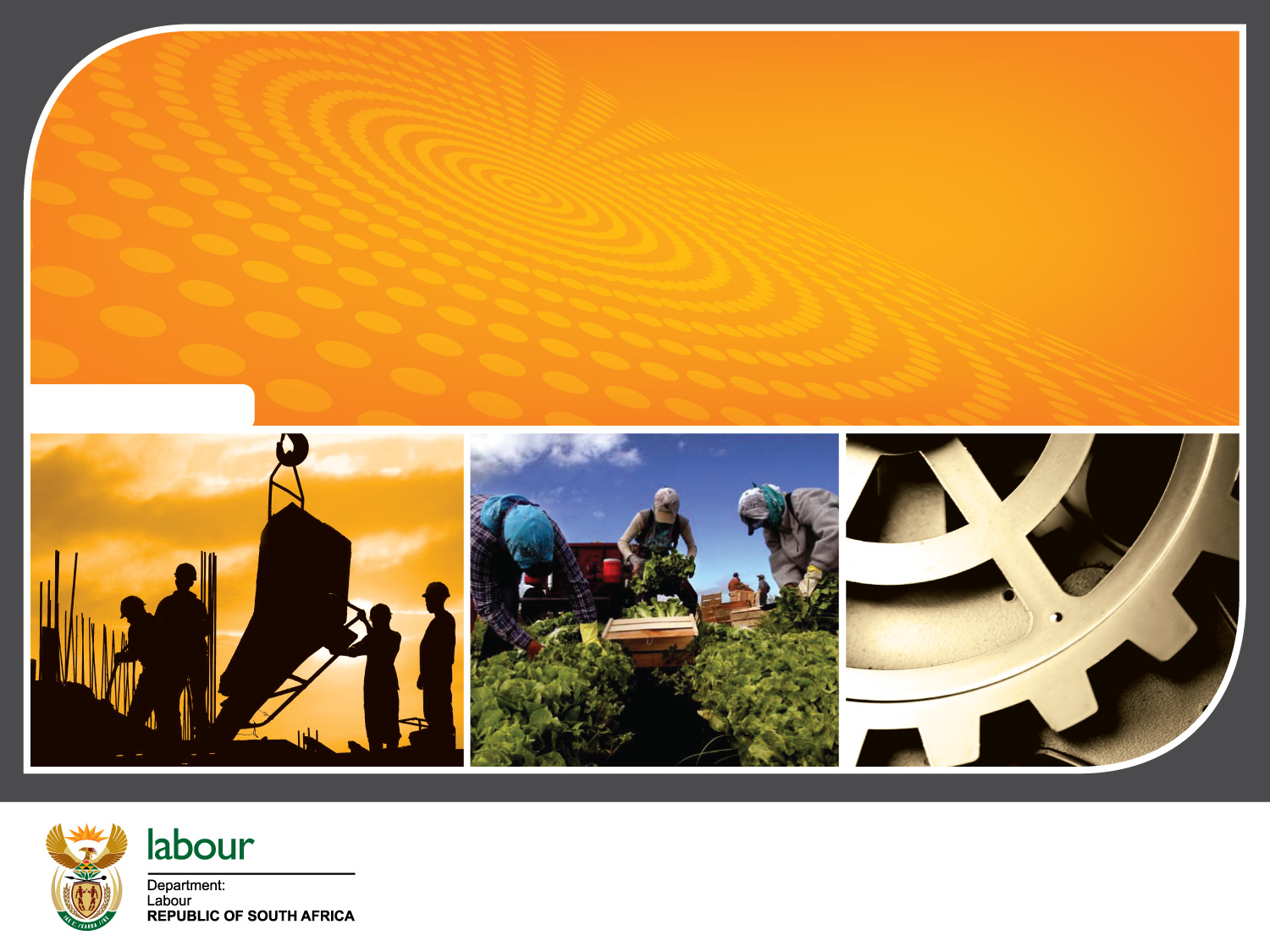 CCMA 
2021/22 ANNUAL PERFORMANCE PLAN
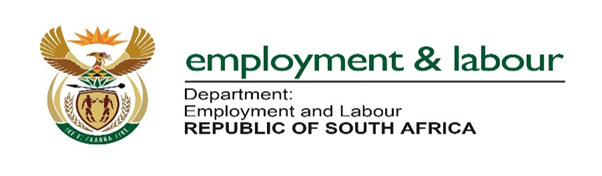 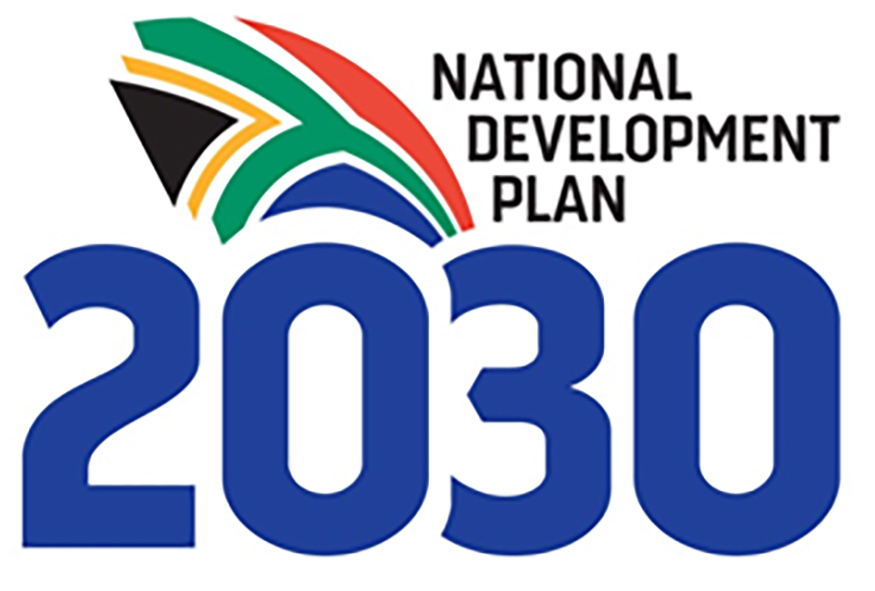 1
GOAL, VISION, MISSION, AND VALUES
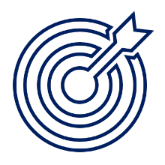 GOAL:
Towards labour peace and equity.
VISION:
A world – class institution that promotes labour market stability, social justice and job security.
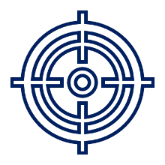 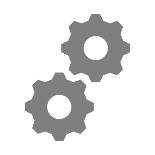 MISSION:
To give effect to everyone’s Constitutional rights and freedom.
VALUES:
Respect 
Excellence 
Accountability 
Diversity 
Integrity
Transparency
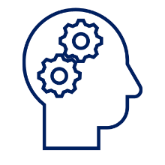 2
2
PART A: OUR MANDATE
CONSTITUTIONAL, LEGISLATIVE AND POLICY MANDATE
3
MANDATE OF THE CCMA
The Commission for Conciliation, Mediation and Arbitration (CCMA’s) Constitutional mandate is drawn directly from Section 23 of the Constitution of the Republic of South Africa that deals with labour relations

The CCMA is a statutory body established in terms of Section 112 of the Labour Relations Act of 1995 (LRA), as amended

In terms of section 113 of the LRA, the CCMA is independent of the State, any political party, trade union, employer, employers’ organisation, federation of trade unions or federation of employers’ organisations
4
MANDATE OF THE CCMA CONT…
LEGISLATIVE MANDATE
Arbitrate certain categories of disputes that remain unresolved after conciliation
Establish picketing rules in respect of protected strikes and lock-outs
Conciliate workplace disputes
Consider applications for accreditation and subsidies of bargaining councils and private agencies
Administer the Essential Services Committee
Facilitate the establishment of workplace forums and statutory Councils
Compile and publish statistics and information about its activities
5
MANDATE OF THE CCMA  CONT…
DISCREATIONARY FUNCTIONS
Provide training and information relating to the primary objective of the LRA
Publish guidelines on any aspect of the LRA and to make rules
Provide assistance of an administrative nature to an employee earning less than the BCEA threshold
Supervise ballots for unions and employer organisations
Offer to resolve a dispute that has not been referred to the CCMA
Conduct and publish research
Provide training and advice on the establishment of collective bargaining structures, workplace restructuring, consultation processes, termination of employment, employment equity programmes and dispute prevention
Determine fees that the CCMA can charge and regulate practice and procedure for conciliation and arbitration hearings
Advise the parties to a dispute about the procedures to follow
6
CONSTITUTIONAL, LEGISLATIVE AND POLICY MANDATE
7
GOVERNMENT FOR THE NEXT FIVE YEARS
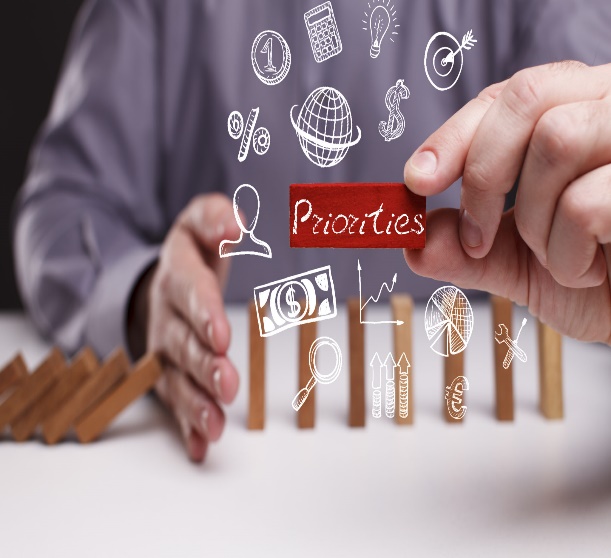 8
PRIORITY AND PRESIDENTIAL PROJECTS
01
The revival of TERS has made a significant difference providing a lifeline and hope for many businesses and workers to navigate through uncertain periods.
This Single Adjudication Committee has resulted in the payment of allowances within 21 days.
The number of applications have increased since the reconstitution of the scheme.
A total of 44 applications were recommended, 20 were not recommended, whilst seven (7) were still being considered
A total number of 5 287 employees were due to benefit from the scheme.
The total funding allocated for the recommended applications is R196 970 559.28 million as at the end of the 2019/20 financial year.
The partnership of CCMA and Productivity SA has resulted in applicants for TERS receiving business turn-around support through the Turn-Around Solutions programme to ensure viability and sustainability.
1
CCMA CONTRIBUTION - TERS
Government's Youth Empowerment
The CCMA Youth in Labour Think tank was conceptualised in line with the Government’s Youth Development Policy which informed by the NDP 2030.
The platform provides youth in the labour market (Scholars/Researchers/Academics/Professionals) to share experiences and challenges.
This Think Tank forms part of Community Social Responsibility initiatives which will continues in the 2020/21 financial year.
9
PART B: OUR STRATEGIC FOCUS
UPDATED SITUATIONAL ANALYSIS
10
EXTERNAL ENVIRONMENT
As 2021 begins, the world is faced with promise and peril. On  the positive side, the distribution of vaccines is under way,  offering the promise that, sometime later in the year, the  negative impact of the virus could ultimately abate

On the negative side, the virus continues to threaten economic  stability, especially in those parts of the world where the  outbreak has not been controlled

From an international perspective, the global economy is  experiencing subdued growth rates, which negatively impact  the economic performance of all nations.

On the economic arena, various fiscal and monetary strategies  have been implemented with the intention to cushion ordinary  citizens from the harsh impacts of COVID-19 on livelihoods.
11
EXTERNAL ENVIRONMENT CONT…
The monitoring of the labour market (economics,  employment, etc.) trends becomes a critical component in  the CCMA’s restructuring of its operational strategies to  ensure that it effectively delivers on its mandate whilst also  combating the reduced fiscus and the impact of the Covid-19  pandemic on its operations.

The residual effects of the economic challenges are being  felt in the South African labour market with an increased  unemployment rate of 30.8% for the third quarter of 2020.

This translates to close to 2 million jobs being lost during  the lock down period during level 1-before the advent of  the country being sent to alert level 3 from alert level 1 on  the 29th of December 2020

The Sub-Saharan Africa is projected to decrease by 2.8 %  (IMF, 2020b), eroding much of the progress in economic  development made over the last ten years on indicators  such as poverty and inequality
12
INTERNAL ENVIRONMENT
According to the various strategic partners, the  findings indicated that the CCMA should prioritize reaching  out to vulnerable sectors more intently whilst utilizing the  limited resources.

Across all the provinces, it has become apparent that Users  lack the means to make use of online services as they do  not have the financial means to pay for ICT costs and  requirements such as data/printers/laptops and the like.

CCMA Users are having limited knowledge of digital  platforms such that asking them to make use of digital  portals is not necessarily useful for them.

Whilst some of the internal sample felt that the  organisation’s performance against its APP was crucial, they  felt that the organisation must be assessed by the impact it  makes in the labour market; i.e. The number of cases  settled, and the number of jobs saved. In this regard, there  was a call for a more “customer centric approach”
13
INTERNAL ENVIRONMENT CONT….
The internal sample was also given a platform to outline the challenges they were faced  with during this financial year and those that needed to be considered going into the new  financial year and these are as follows (verbatim):
“We really had to keep the staff  motivated because when you are at  home but don’t have the resources to  do your job it then becomes our  responsibility to get the staff to  remain actively employed. There has  been a lot of fear among the staff and  as soon as they heard that the front  desk will be closed there was a bit of  relief”
“Irregular network connectivity  as a result of the large amount  of staff working remotely since  the inception of the lockdown”
“Some staff not having access  to laptops whilst working from  home due to Covid restrictions  and being part of a vulnerable  cluster (age, health conditions,  etc)”
14
DATA FORECASTS
The current increase in the unemployment  rate from 23.3% in the second quarter of  2020 to 30.8% in the third quarter of 2020  poses as an indication that the CCMA may  endure a subsequent increase in its case  load in unfair dismissal disputes from  employers who can no longer afford the  financial strain and retrenchment referrals.

It is also envisaged from the projections ran  that there could be further unemployment  increase of up to 36% in the second  quarter of 2021.
15
DATA FORECASTS  CONT…
It  is  noted  that  from  the   projections that,  five      main
provinces;  Gauteng,  KwaZulu  Natal,  Western  Cape  Eastern
Cape and Mpumalanga are projected to have new  daily    Covid-
19  cases  ranging  between  2  000  and  15  000  during  the
forecasted period of 2021-2023- which is the projected period   for
the existence of Covid-19 in South Africa in absence of herd  immunity through vaccination.
The  CCMA can  also anticipate an exponential  increase in    its
case  referrals,  and  this  means  the  organization  should   have
measures in place to ensure that it sufficiently meet its increasing  demand of its services.
This  demand  is  envisaged  to  increase  in  Gauteng,    Western
Cape and KwaZulu Natal; these are the provinces which the  CCMA should prioritize in its distribution of its limited resources
The projections also show an increase in labour disputes in the
Business/Professional,Safety/Security(private),  Retail,Building/Construction, mining and Domestic sectors. It
therefore   recommended   that  the  CCMA  channels  its   dispute
prevention initiatives to these sectors to avert job losses.
An annual  average  increase  of  4.46% is expected in the above-
mentioned sectors except for the Domestic, Retail sector   which
is expected to see an annual average decline of 1.5% between  the period of 2020-2024
16
PART C: MEASURING OUR PERFORMANCE
INSTITUTIONAL PROGRAMME  PERFORMANCE INFORMATION
17
THE IMVUSELELO STRATEGIC PROGRAMMES
01
 
Administration
02
 
Proactive and relevant labour market intervention
03
 
Special interventions and support
04
 
Efficient and quality dispute resolution and enforcement services
05
 
Effective strategy management and governance
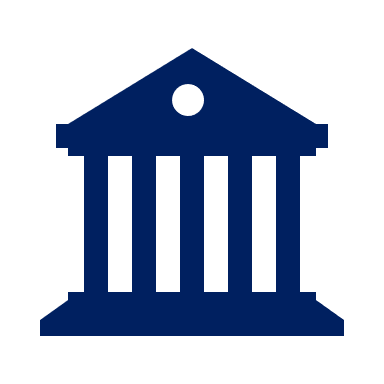 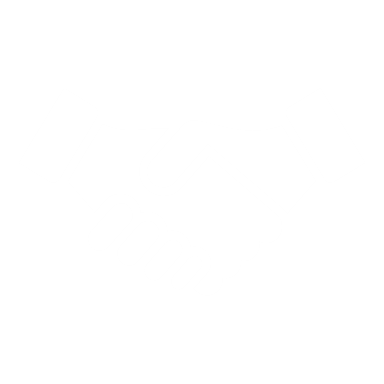 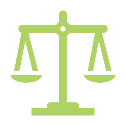 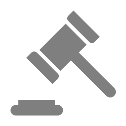 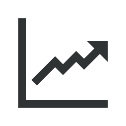 18
PROGRAMME 1: ADMINISTRATION
19
PROGRAMME 2: PROACTIVE AND RELEVANT LABOUR MARKET INTERVENTION (1/3)
20
PROGRAMME 2: PROACTIVE AND RELEVANT LABOUR MARKET INTERVENTION (2/3)
21
PROGRAMME 2: PROACTIVE AND RELEVANT LABOUR MARKET INTERVENTION (3/3)
22
PROGRAMME 3: SPECIAL INTERVENTIONS AND SUPPORT
23
PROGRAMME 4: EFFICIENT AND QUALITY DISPUTE RESOLUTION AND ENFORCEMENT SERVICES (1/3)
24
PROGRAMME 4: EFFICIENT AND QUALITY DISPUTE RESOLUTION AND ENFORCEMENT SERVICES (2/3)
25
PROGRAMME 4: EFFICIENT AND QUALITY DISPUTE RESOLUTION AND ENFORCEMENT SERVICES (3/3)
26
PROGRAMME 5: EFFECTIVE STRATEGY MANAGEMENT AND GOVERNANCE
27
YEAR – ON – YEAR PERFORMANCE COMPARISON
28
RESOURCE ALLOCATION
29
SPENDING TRENDS PER PROGRAMME OVER THE MTEF PERIOD
30
ECONOMIC CLASSIFICATION OVER THE MTEF PERIOD
31
IMPACT OF BUDGET OVER THE MTEF PERIOD
During the preparation of the 2020 Estimates of National Expenditure (ENE) process, the CCMA government grant allocation was revised and detailed below:
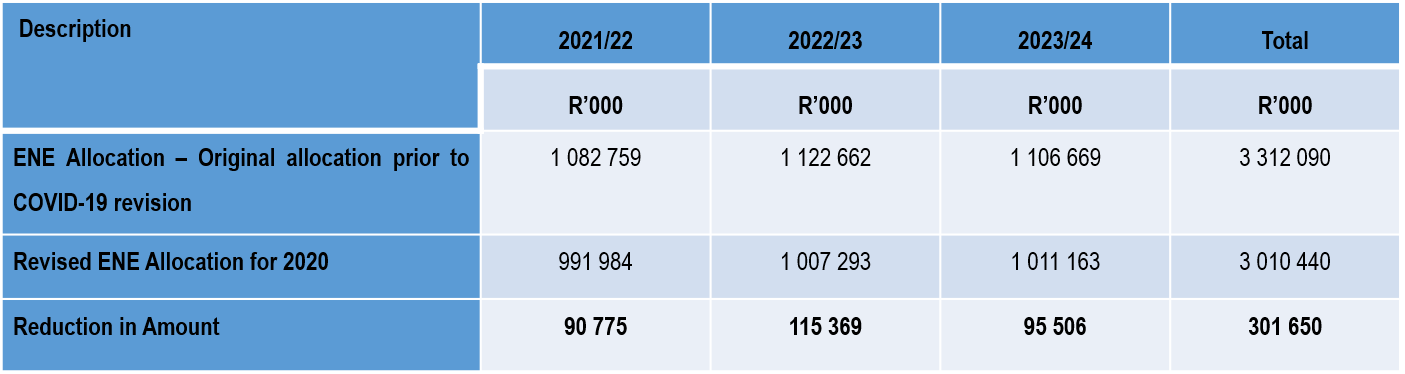 32
IMPACT OF BUDGET OVER THE MTEF PERIOD
The CCMA’s statutory mandate will not be fully achieved as matters referred will only be executed based on available resources, which is 57% of the total budget required for the Part Time Commissioners. This might impact the CCMA on meeting the statutory obligation of conciliating matters within 30 days, rendering awards within 14 days.
The CCMA will also experience delays in allocating dates for matters to be heard and fulfilling the discretionary mandate, and possible increase in litigation costs resulting from matters not set or part- heard.
The impact on CCMA’s ability to assist with payments to Sheriffs for enforcement services they offer to vulnerable employees.
Information technology enhancements projects have been placed on hold. Some of the projects placed on hold were planned for enhancing services delivery to ensure that the labour market is served expeditiously.
33
IMPACT OF BUDGET OVER THE MTEF PERIOD
Terms and conditions of staff employment were affected negatively by the budget cuts, as the entity will not meet all expected conditions related to staff employment, such as salary increases and performance bonuses.
Existing human resources are expected to be stretched even further with high fatigue levels, leading to increased absenteeism and lower productivity. The recruitment process of all vacancies within the organisation was placed on hold. This decision will impact critical vacancies, skills retention, and succession planning of the organisation. 
The budget reduction also has an impact to contractual obligations, as the government grant allocation is aligned to expenditure growth.
34
THANK YOU
35